Bridging the gaps in Bioinformatics
Getting started with Python
Objectives
Specific objectives of this session:
Get familiar with Python
Hands-on experience with Python
Prepare you for the future exercises

You will use Python and Bash scripts for the rest of the course. 
You have different coding experiences, so this is to have a baseline.
2
[Speaker Notes: N one expects you to be experts, but we want you not to be scared when you see code]
Outline
Introduction to Python – lecture

Hands-on experience with Python – exercises
3
What is python?
High-level interpreted language
Very easy to read
Simple but powerful syntax
Solve complex tasks with less code
Large ecosystem of libraries, frameworks, and tools

Python files end in .py:
superduper.py
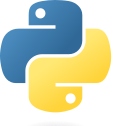 4
[Speaker Notes: A multi-purpose language with a simple, and beginner-friendly syntax
Compared to other languages, you can solve complex tasks with less code]
Why is python important to learn
One of the most popular languages
Easy to learn, yet practical
Used for big data analysis, machine learning, and Ai
Apps for mobile, desktop and web
Automation, automation, automation!

Simplicity and growth has made it very popular throughout the ages.
It’s an essential bioinformatic tool
5
Compared to other languages
R 
Statistical computing
Data analysis
Graphics.

Bash 
Automation
System administration
6
IDE: Integrated development environment
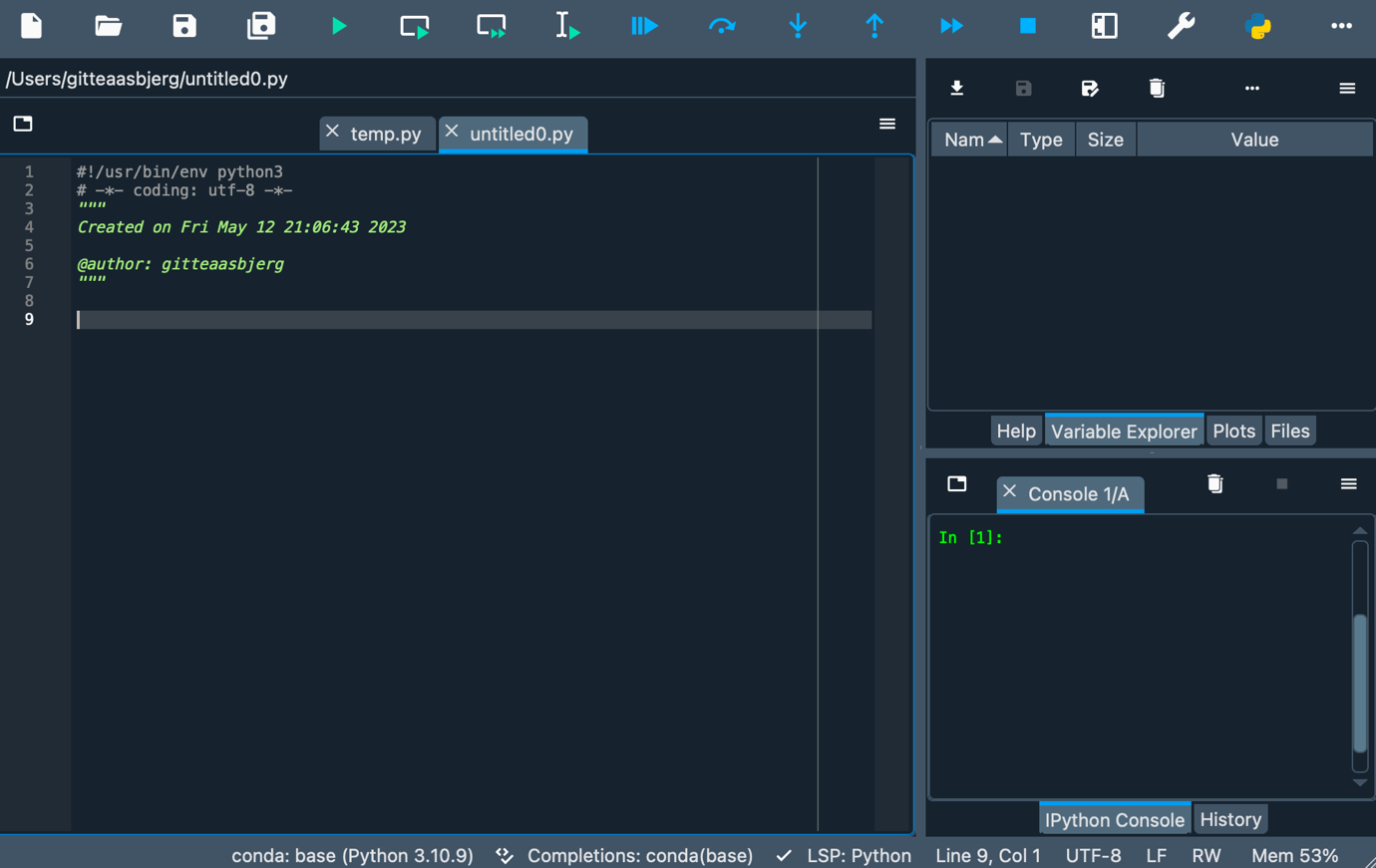 7
[Speaker Notes: IDE is a software application that provides major assistance to programmers.]
Hello world – print statements in python
Output:
This will be printed out
Script:
# This is a comment
print(’This will be printed out’)


’’’
This is a multiline way of commenting
’’’
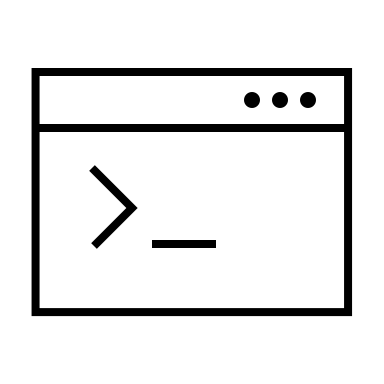 8
Types: Strings, Intergers and floats
str: 	Text data type
	A = ‘The meaning of everything’	B = ‘42’

int: 	Numeric data type
	C = 42

float: Numeric data type with decimals
	D = 42.22
9
How to assign variables in Python
cute_animal = ”Polar bears”
amount_cuties = 30
danger = 78.5

print(‘I have just adopted’, amount_cuties, cute_animal)
print(‘My life expectancy has fallen by ’ + danger, ‘percent, but they are so fluffy!’)

Output:
I have just adopted 30 Polar bears
My life expectancy has fallen by 78.5 percent, but they are so fluffy!
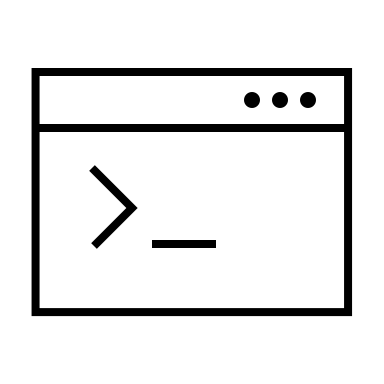 10
Boolean
data type that represents one of two possible values:

True or False
11
[Speaker Notes: Booleans are often the result of comparison or logical operations. For example, you can compare two values using comparison operators such as:]
Indexing
With indexing, you can access specific elements in a data structure. 
These can be strings, lists, etc
Indexing starts from 0


language = ‘python’
language[2] = ‘t’
p	y	t	h	o	n
Index:	0	1	2	3	4	5
12
[Speaker Notes: Indexing refers to accessing specific elements within a data structure, such as a string or a list, by their position or index. Indexing starts from 0, so the first element is at index 0, the second element is at index 1, and so on. By using square brackets [] after the variable containing the data, you can retrieve a specific element or a range of elements from the data structure.]
Lists – One of the must useful types in Python
Lists are a collection of comma-separated items enclosed in [ ]. 

list_healthyfood = [‘cake’, ‘burger’, ‘chips’, ‘icecream’, ‘spinach’]
 
It is important to note that a single list can contain several data types:
Intergers, floats, strings, lists, etc

Input:	print(list_healthyfood[2])
Output: 	chips
13
[Speaker Notes: You create a list similarly as you would assign variables:]
If statements – conditional execution
Only executed if a specific requirement is met.

General Syntax:
if <expression>: 
	<statement1>
	<statement2>
<statement3>

The end of the if statement is marked with the end of an indentation level
14
[Speaker Notes: If statements are used to add conditional execution of a statement. Such that, only if specific requirements are met, the code will be executed.]
If statements – conditional execution
Example:
if x > 42: 
	print(x, ‘pieces of cake!’)
	print(‘Are you okay!?’)
print(‘Is there room for some desert?’)
General Syntax:
if <expression>: 
	<statement1>
	<statement2>
<statement3>
15
[Speaker Notes: If statements are used to add conditional execution of a statement. Such that, only if specific requirements are met, the code will be executed.]
Indentation is key in Python!
In other languages, indentation is for readability, but for python it’s key!
Use indentation to define code blocks
General Syntax:
if <expression>: 
	<statement1>
	<statement2>
<statement3>
Code blocks:
Code block 1
	Code block 2
	Code block 2
Code block 1
16
[Speaker Notes: Eliminates the need for curly brackets and semicolons as in other languages]
For loops
For loops loops through an iterable object and performs the same action for every entry in the object. 

Examples of iterable objects:
String
Set
List
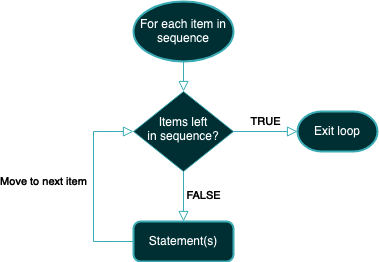 17
[Speaker Notes: For loops are used to loop through an iterable object, such as a string, a list, or a set, and perform the same action for each entry in the iterable object.]
For loops
General Syntax:
for <var> in <iterable>:		<statement(s)>

Iterable object:
list_drinks = [‘Soda’, ‘Beer’, ‘Acid’]
Example:
for drink in list_drinks:
	print(drink, ‘is good for the soul’)
print(‘Maybe we should get water’)

Output:
Soda is good for the soul
Beer is good for the soul
Acid is good for the soul
Maybe we should get water
18
[Speaker Notes: For loops are used to loop through an iterable object, such as a string, a list, or a set, and perform the same action for each entry in the iterable object.]
While loops
A while loop is an indefinite iteration. 
It will only stop when a given condition stops being True.

General Syntax:
while <expression>:
	<statement(s)>
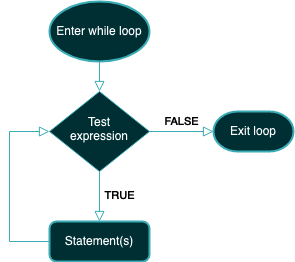 19
[Speaker Notes: A while loop is an indefinite iteration that stops when a given condition stops being TRUE.]
While loops
General Syntax:
while <expression>:
	<statement(s)>
Example:
people = 0

while people < 40:
	print(‘Walk right in’)
	people += 1
print(‘I’m sorry we are only letting 40 people in today’)
print(‘Try another coronation’)
20
[Speaker Notes: A while loop is an indefinite iteration that stops when a given condition stops being TRUE.]
Using modules
‘Module’ is an umbrella term for importable and reusable code

A python package usually consists of several modules
Example 1:
sqrt(4)
Output: NameError: name 'sqrt' is not defined

Example 2:
import math

math.sqrt(4)
Output: 2
21
Conda
Packaging and environment management system.

Load environments with specific versions of programs and packages.

Help you have multiple versions of a program with no issues.
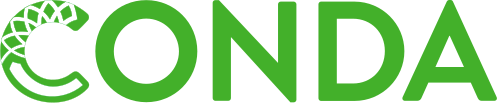 22
[Speaker Notes: Conda is a package and environment management system. With it, you can load an environment with specific versions of certain programs and packages.]
Biopython – a bioinformatics package
Biopython is a set of tools that are used for bioinformatics and coded in Python. 

It is excellent for handling fasta files.

Use conda to activate an environment with Biopython.
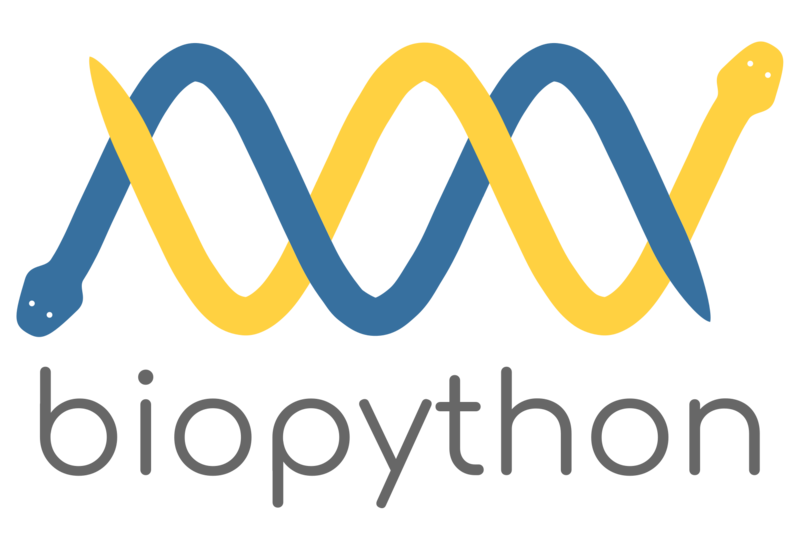 23
Exercises
There are two documents:
Exercises
Handout

The handout has all the information needed to perform the exercises
There are again extra if you are fast to finish the regular ones. 

Have fun!
24
AcknowledgementsThe creation of this training material was commissioned by ECDC to Statens Serum Institut with the direct involvement of Gitte Nygaard Aasbjerg and Leandro Andrés Escobar-Herrera.The revision and update of this training material was commissioned by ECDC to Statens Serum Institut with the direct involvement of Gitte Nygaard Aasbjerg and Leandro Andrés Escobar-Herrera.
25